আজকের মাল্টিমিডিয়া ক্লাসে সবাইকে 
স্বাগতম
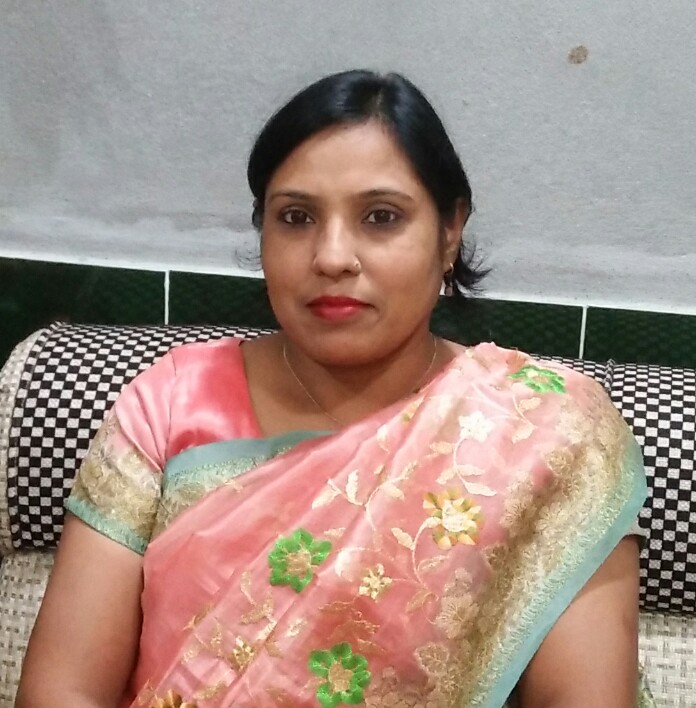 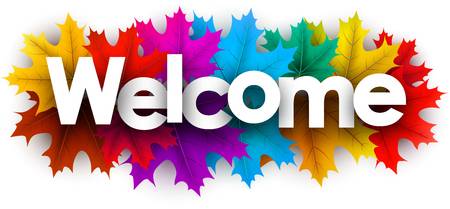 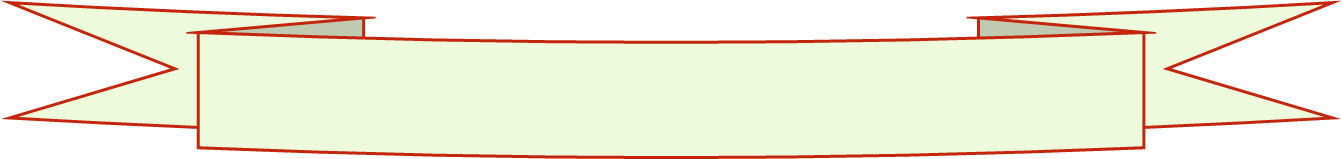 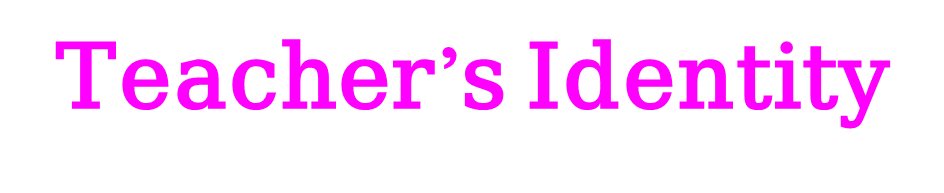 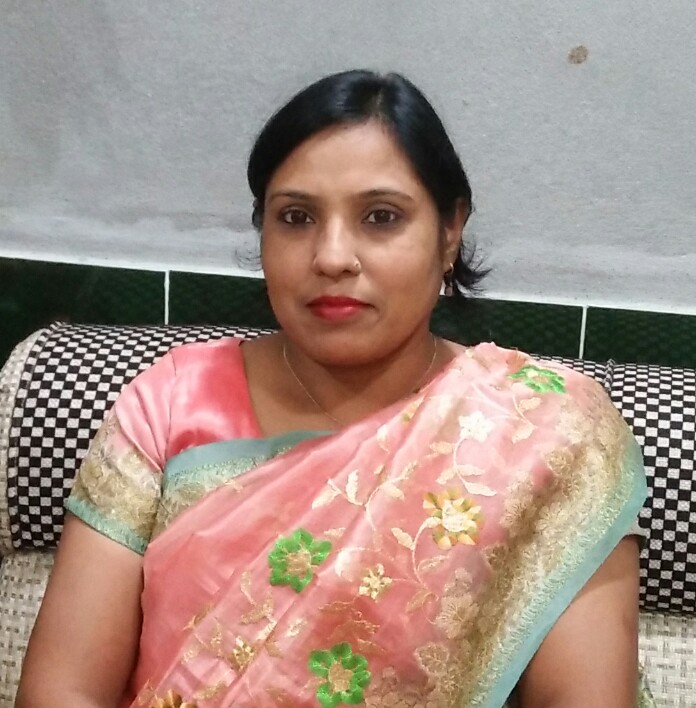 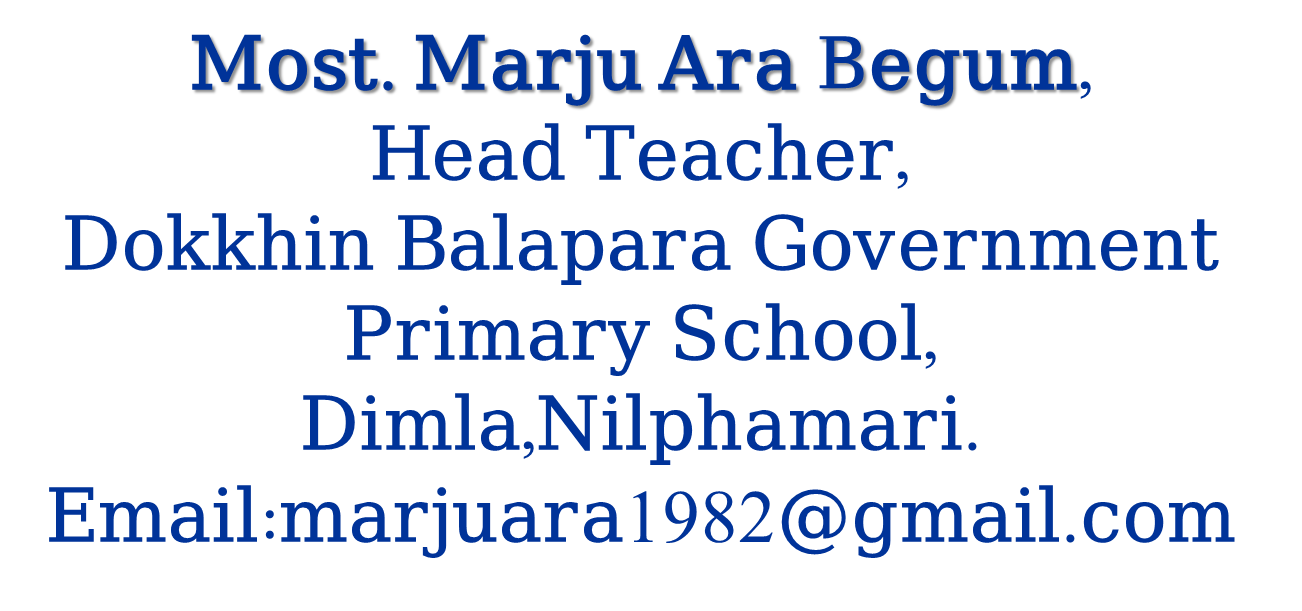 LESSON
INDENTITY
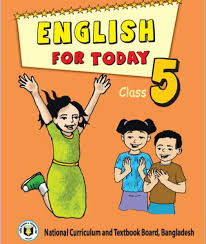 Class: Five
Subject: English
Look at the picture and think about this
What about the picture?
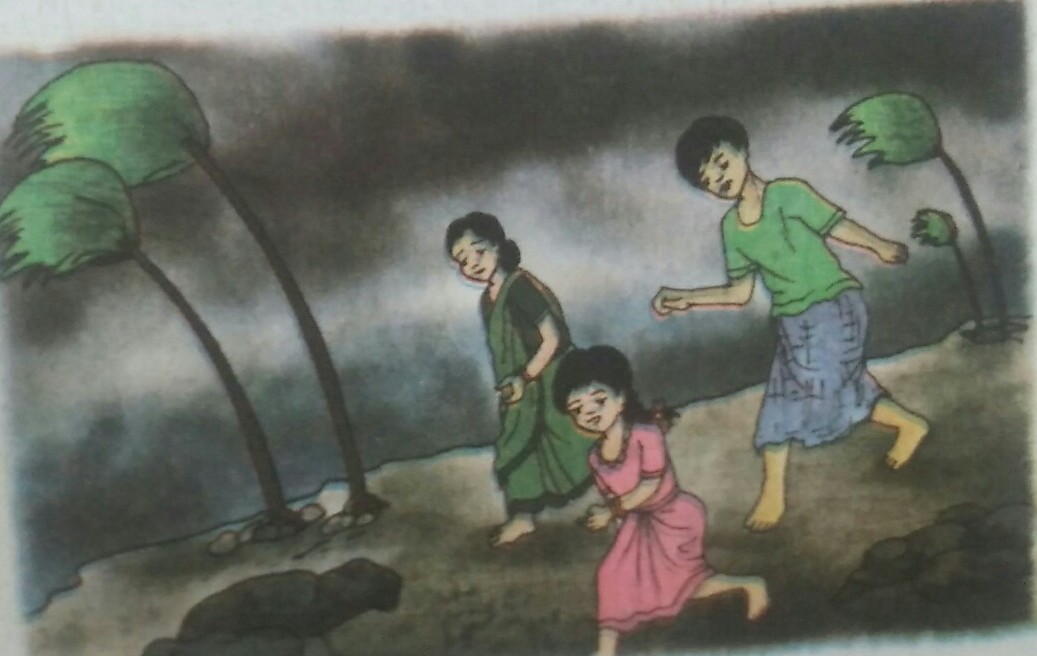 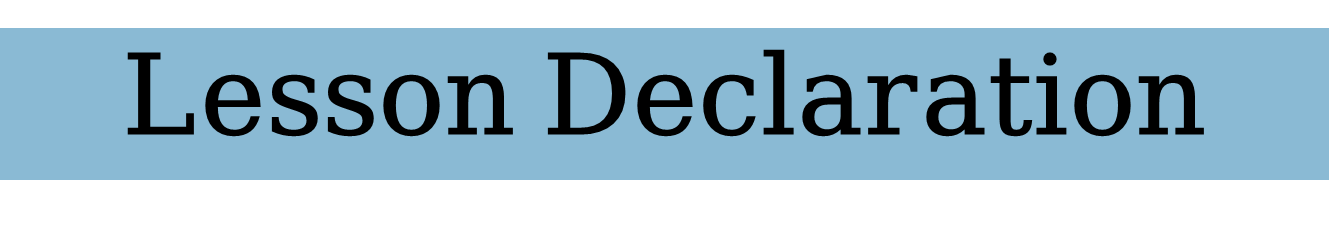 Today’s lesson is
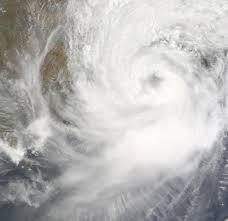 Aila
Cyclone
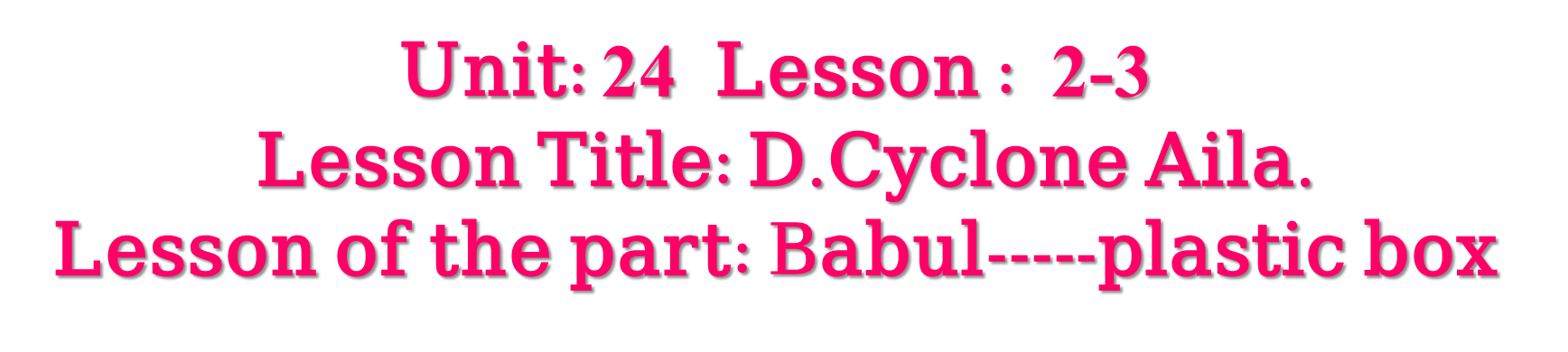 Every student open your book page at 95.
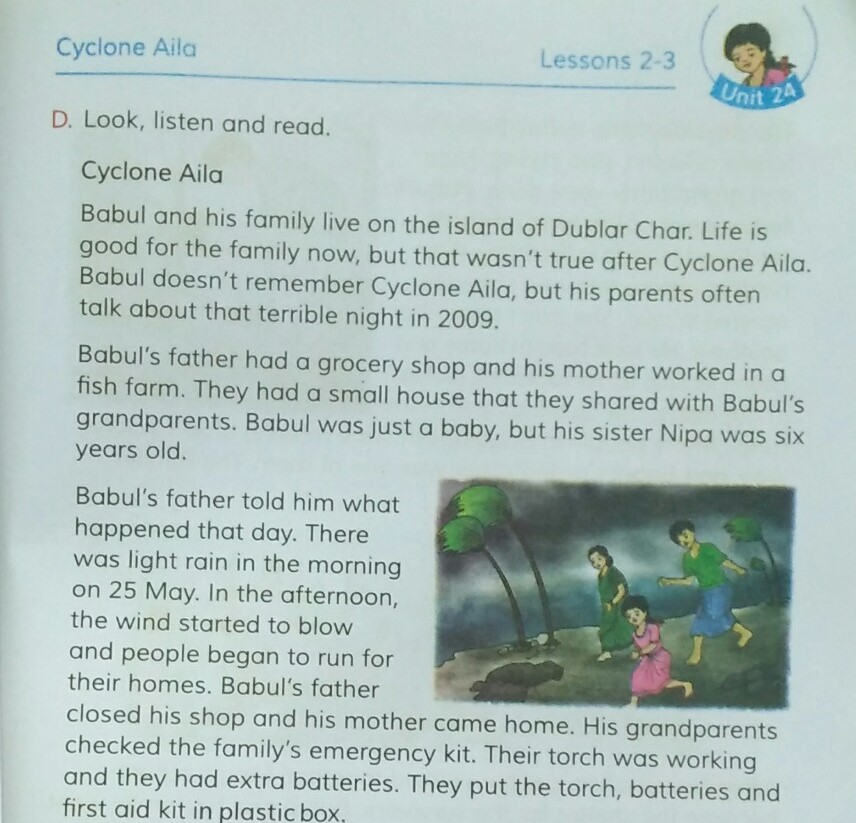 Let’s us now find new words from the text:
Island = দ্বীপ
Remember = স্মরণ করা
Terrible = ভয়ঙ্কর 
Grocery = মুদি খানা
Fill in the blanks of the following sentences with words from the above box. There are three more words:
Ampan
Cloth
Remember
Island
Saint Martin
Grocery
Babul and his family live on the ___________ of Dublar Char.
Babul doesn’t ______________ Cyclone Aila.
Babul father had a ___________ shop.
True/ False? If true,write True and If false, write false.
Cyclone Aila happened March 
Babul’s father is a small trader
Babul’s mother worked in a grocery shop
2009
Answer the following questions
What was Babul’s father?
   Answer: Babul’s father had a grocery shop.
(b) What was  Babul’s mother?
    Answer: Babul’s mother worked in a fish farm.
(c) How was the day of Aila?
      Answer: There was light rain in the morning of
                        Aila.
Evaluation
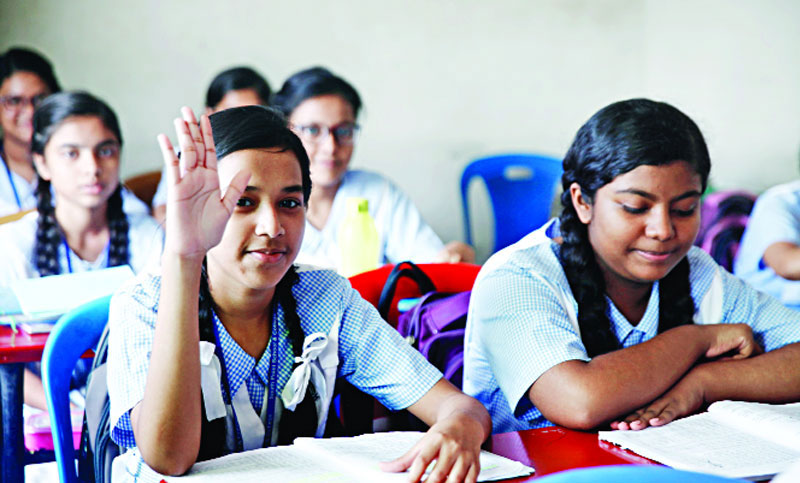 Homework
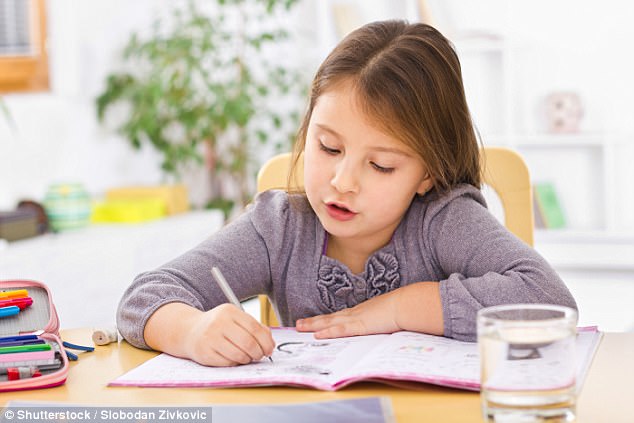 Write five sentence about cyclone Aila
Email: marjuara1982@gmail.com
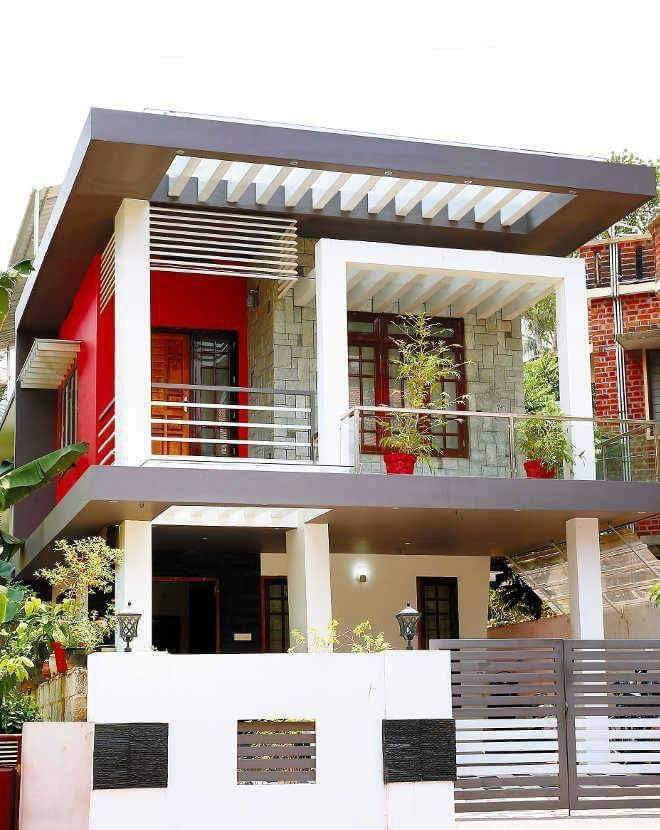 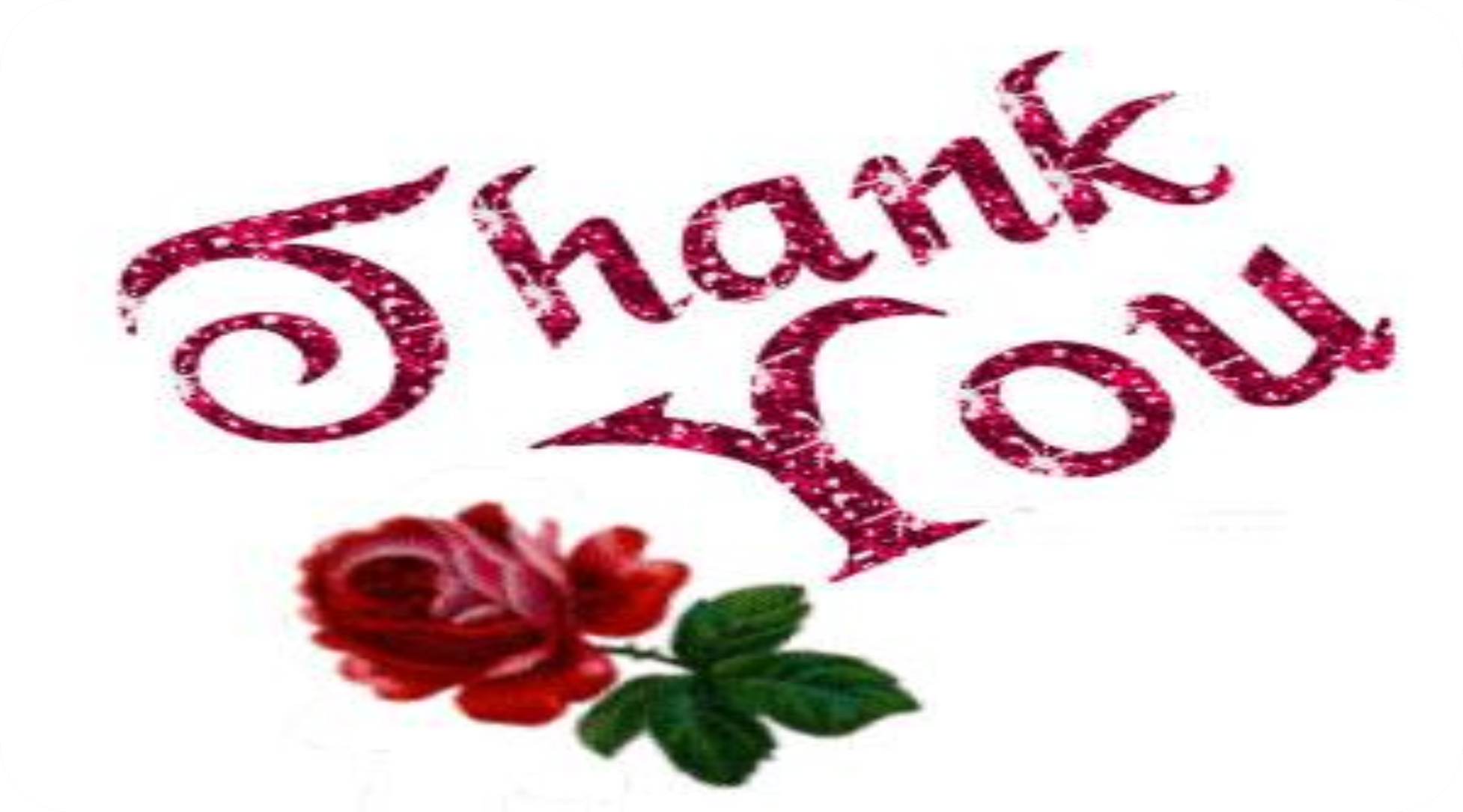